Мастер-класс по изготовлению физкультурного оборудования «Коврик-развивайка»
Составила: инструктор по физической культуре МБДОУ №15
Селезнёва Светлана Олеговна
Идею создания такого коврика я увидела в интернете, и решила сделать для своих ребятишек. Коврик предназначен для развития движений, а так же способствует развитию математических навыков.
Для работы я использовала цветную ткань, липкую ленту,
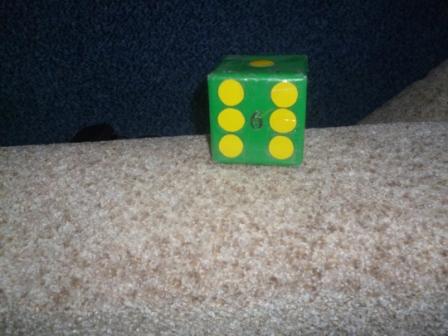 цветные картинки для имитационных движений (гусь, заяц, петух и т. д.) ;
кеглю, пластиковый кубик.
Нарезала 6 разноцветных квадратов (30*40 см, сшила их между собой. 
В середину каждого квадрата пришила кусочек липкой ленты, а в верхнем углу приклеила цифры.
На имитационные картинки с изнаночной стороны пришила вторую часть липкой ленты.
На кубик, на каждую грань наклеила круги от 1 до 6.
Вот, что у меня получилось.
Правила игры:
Ребёнок бросает кубик, и ставит кеглю на ту картинку, какое число выпало на кубике. Дети выполняют движение, которое показано на картинке (идут, как гуси, прыгают, как зайчики и т. д.) .
Картинки можно подобрать на разную тематику: дикие животные, домашние животные, зоопарк, птицы и т. д. 
Так как картинки на липкой ленте, они легко снимаются и клеятся другие.
Спасибо за внимание